St. Francis High School
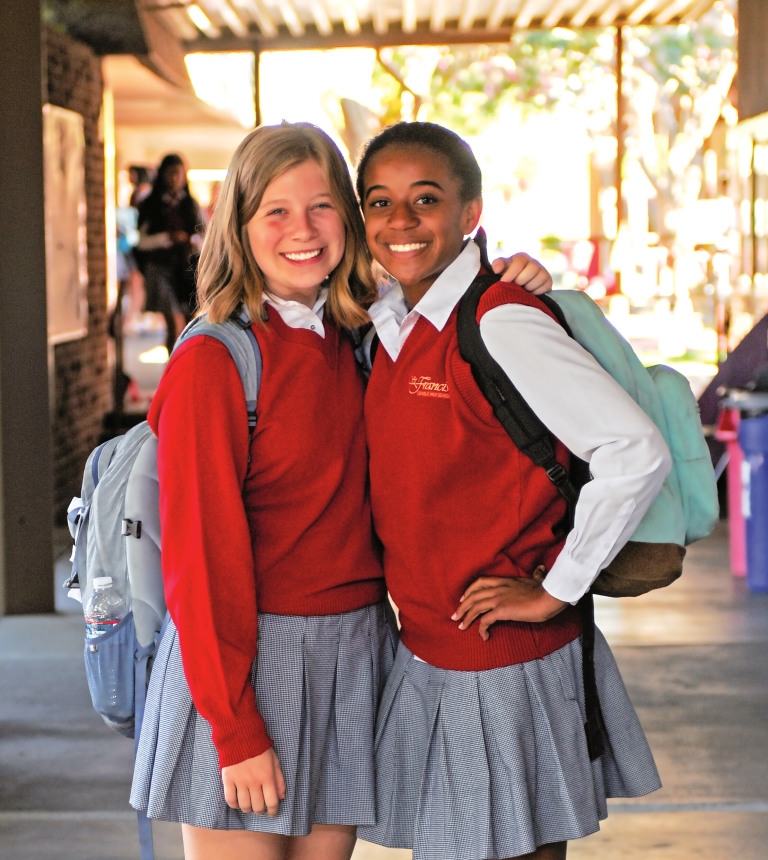 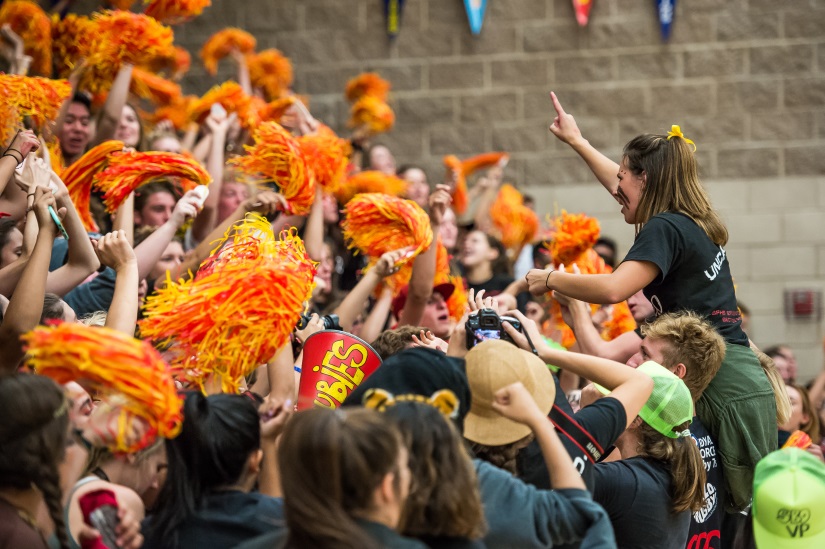 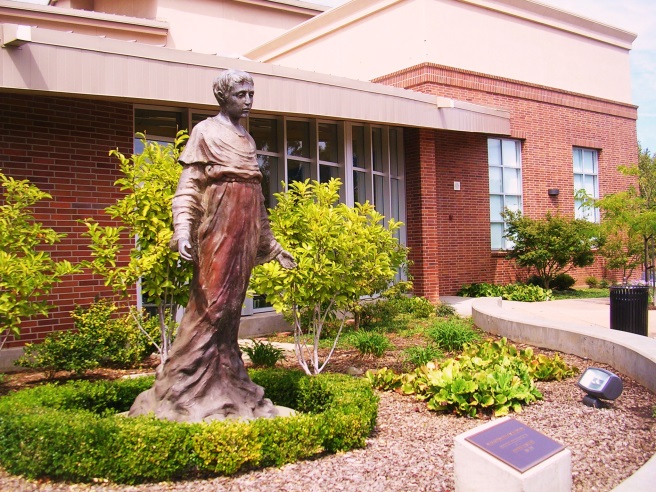 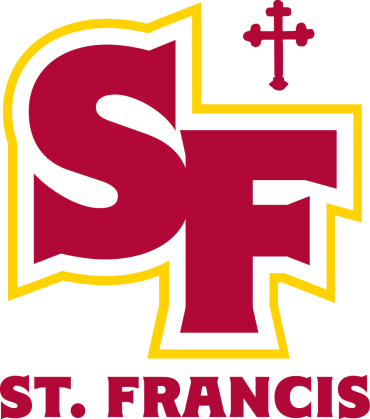 Four Years That Last a Lifetime
Community
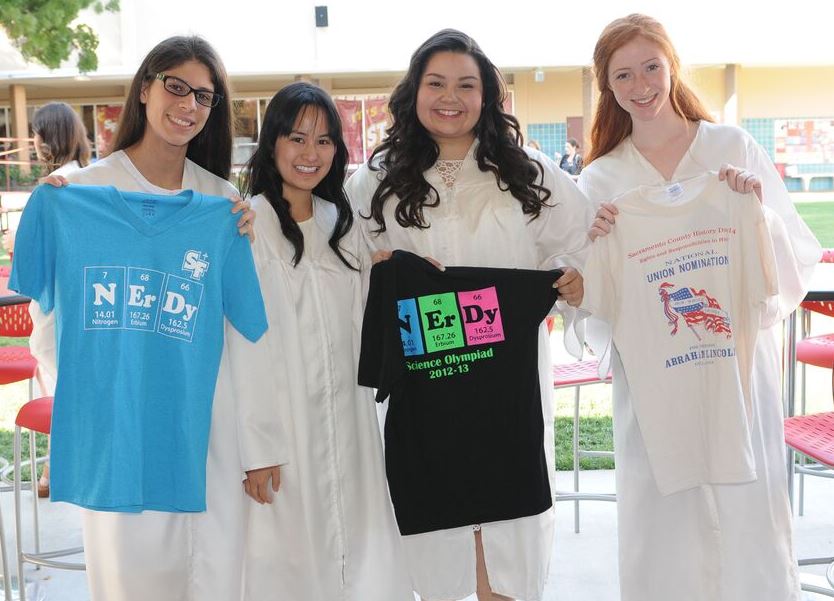 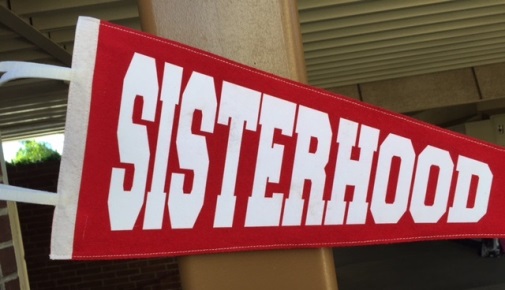 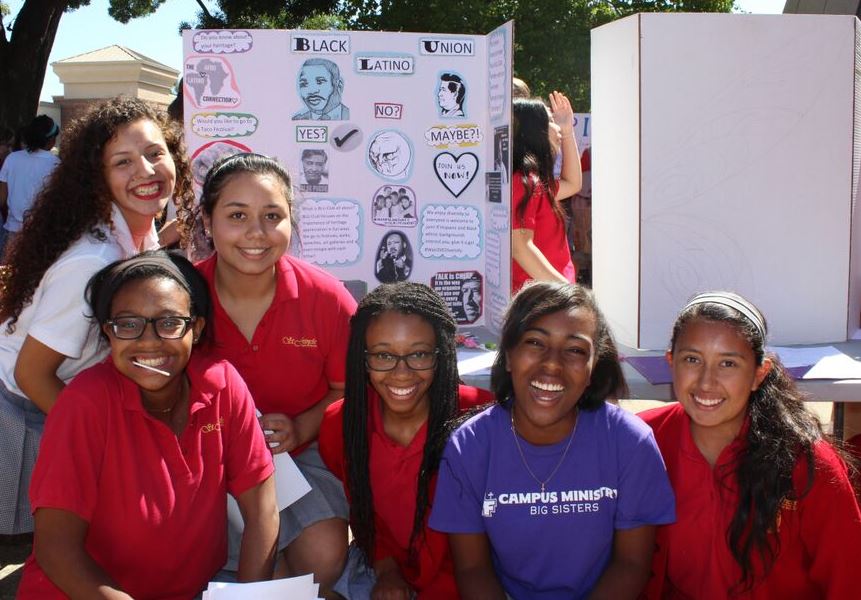 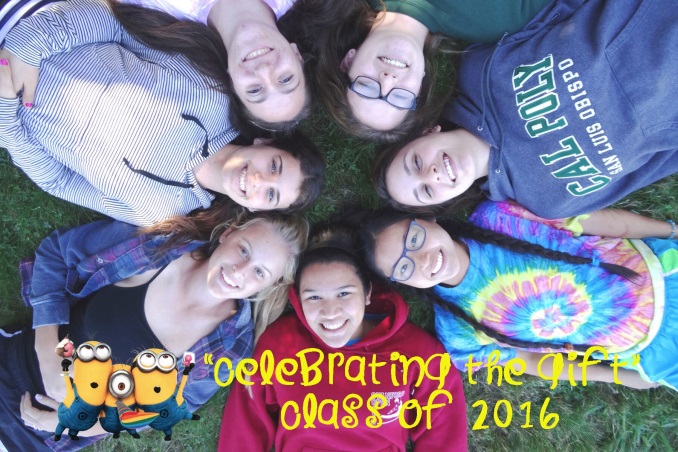 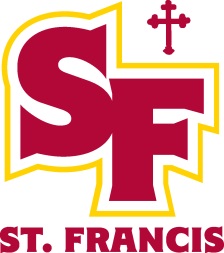 [Speaker Notes: Retreats, Service, SISTERHOOD, discover your gifts and talents, Community of Faith]
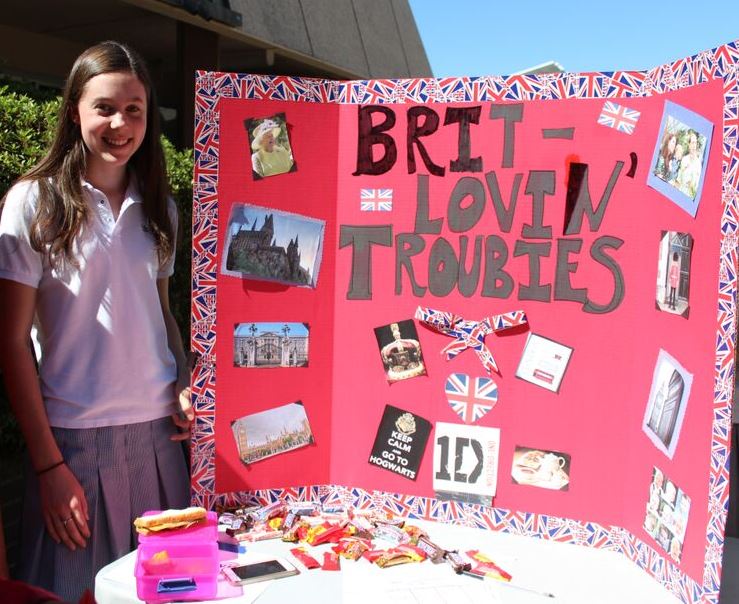 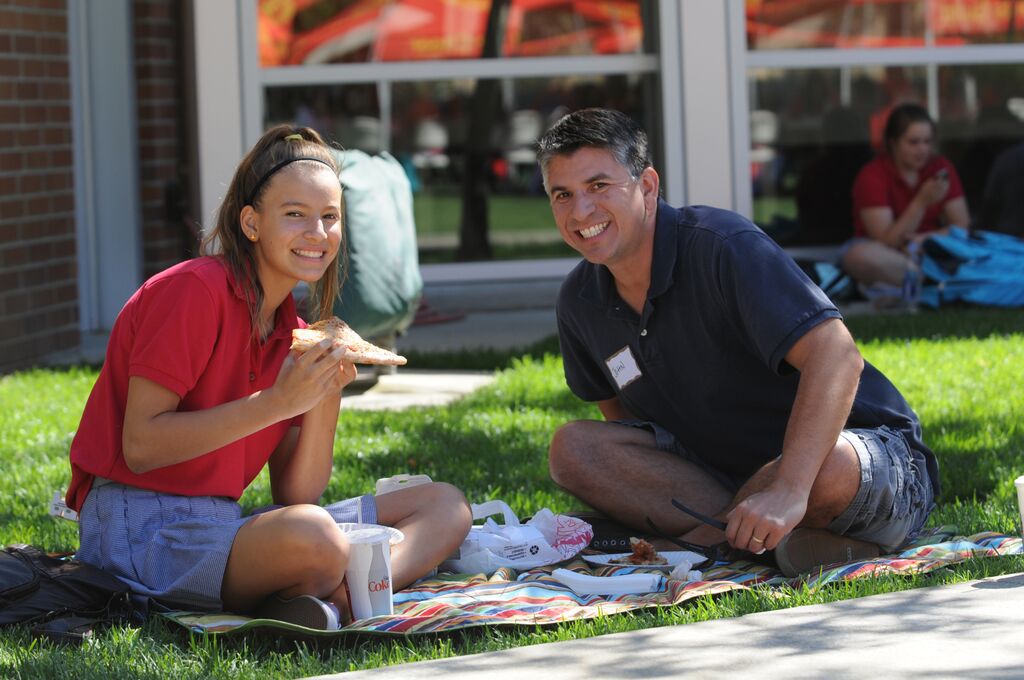 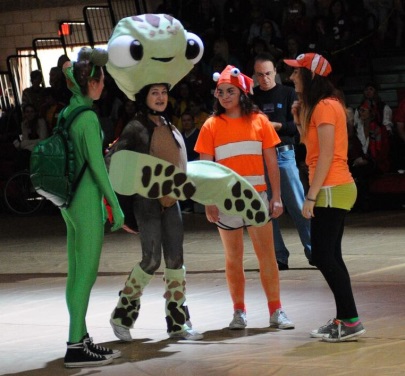 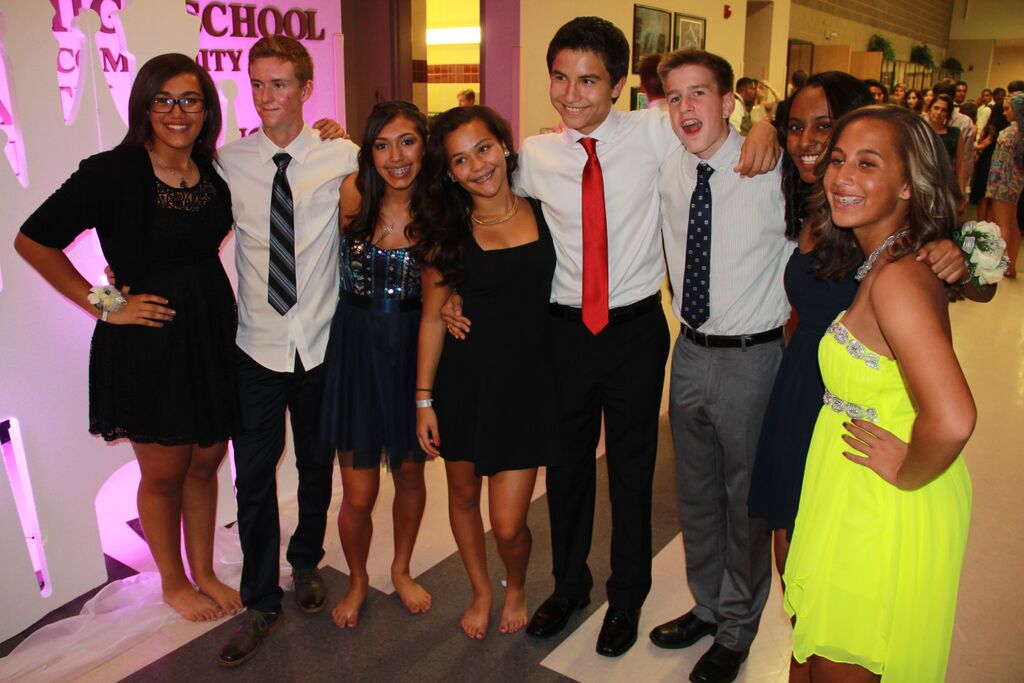 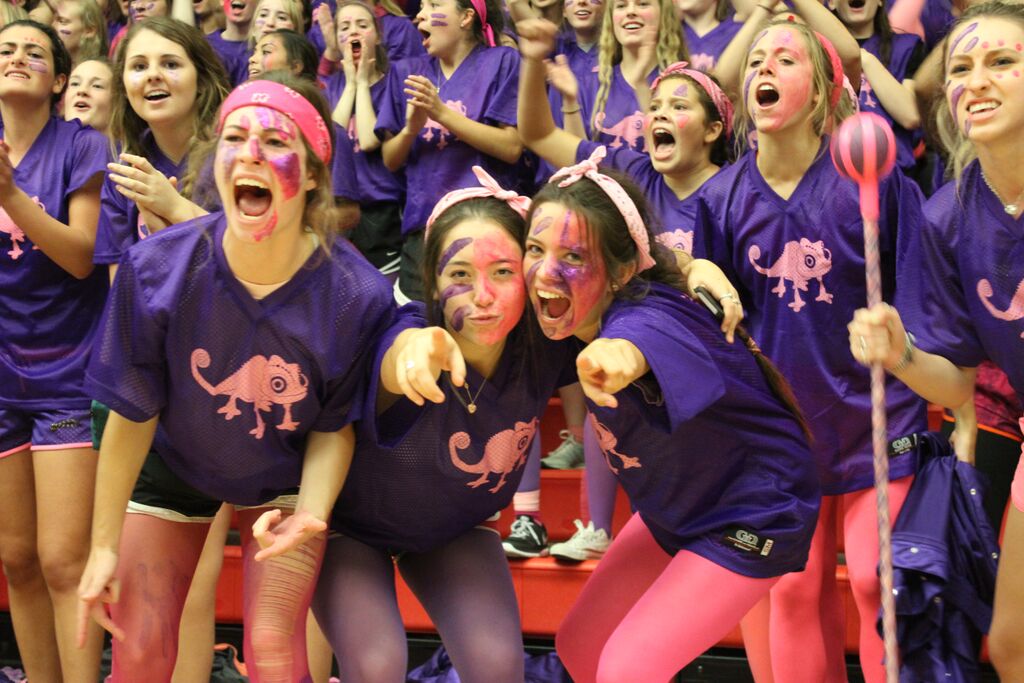 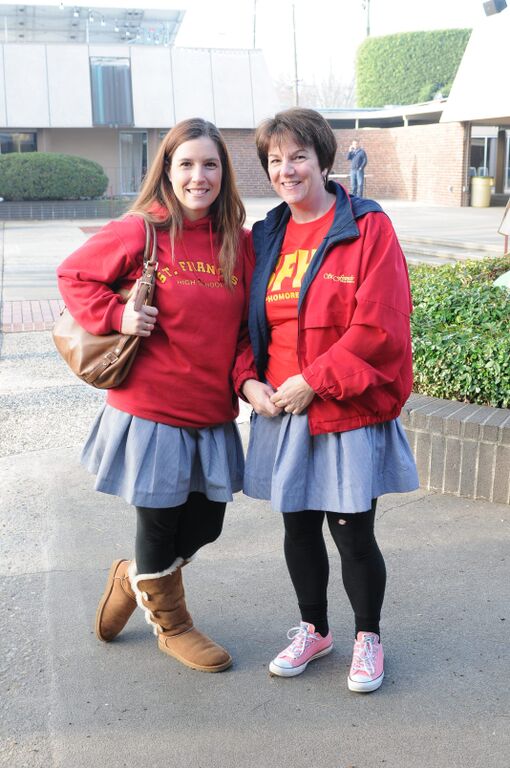 Tradition
[Speaker Notes: Coed dances, SWAP Day, we want parents on campus!]
The All-Girls Advantage
80% of graduates of all-girls schools held leadership positions after high school.
Nearly three-fourths of girls’ school grads consider college a stepping stone to graduate school, and they are more than twice as likely to earn a doctoral degree.
Graduates of girls’ schools are six times more likely to consider majoring in math, science and technology; they are three times more likely to consider engineering careers.
Girls’ school grads spend more time studying, tutoring other students, and speaking with teachers outside of class.
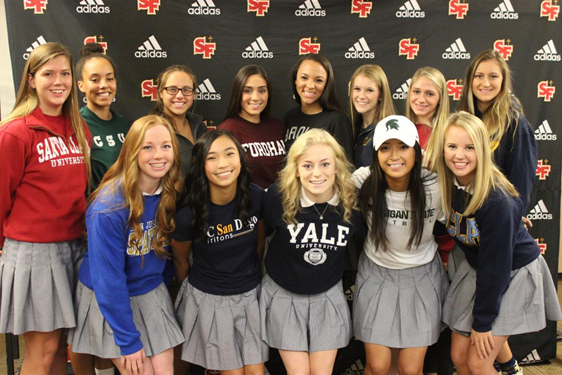 SFHS has captured 91 Sac-Joaquin Section titles, more than any other girls’ program.In the last four years, 106 SFHS students have committed to play collegiate sports.2016 Northern California Division 1 Basketball Champions
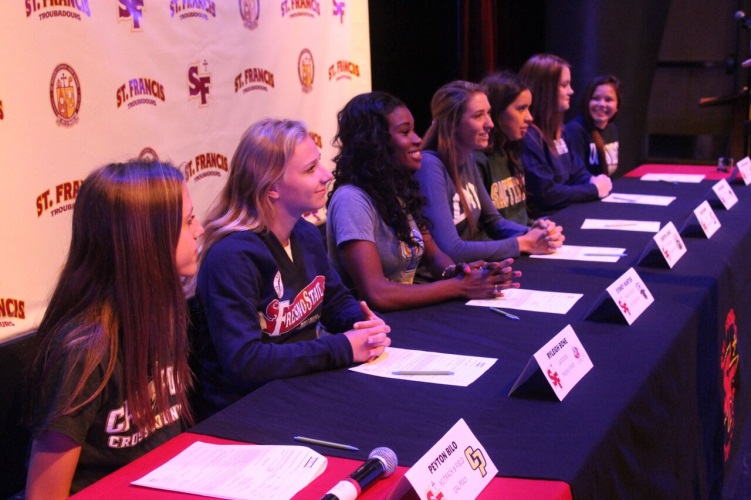 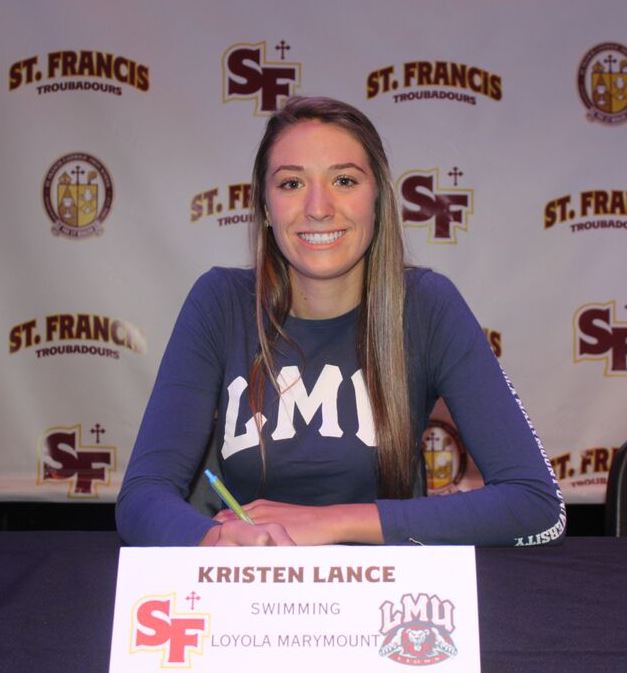 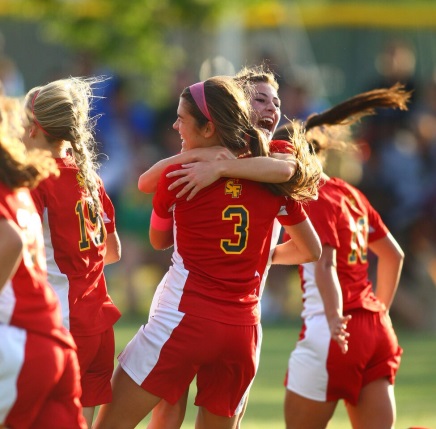 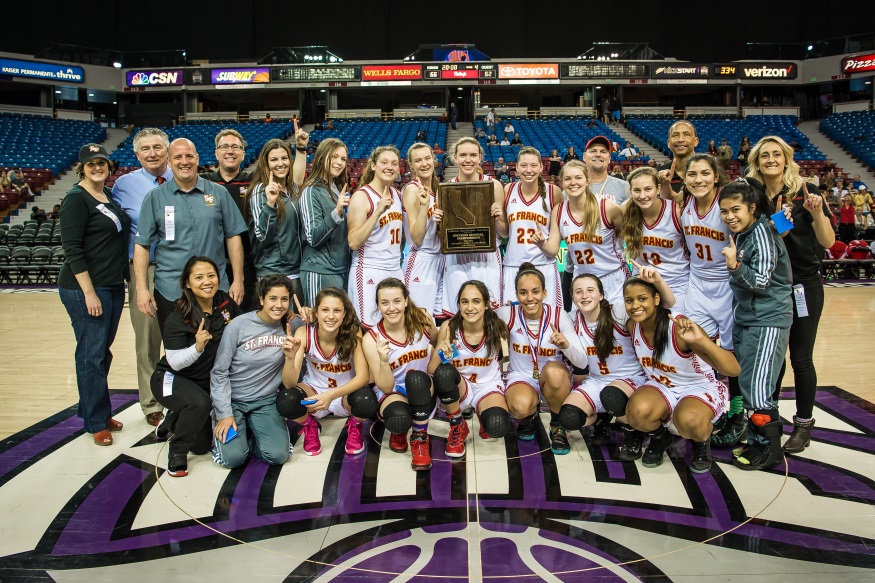 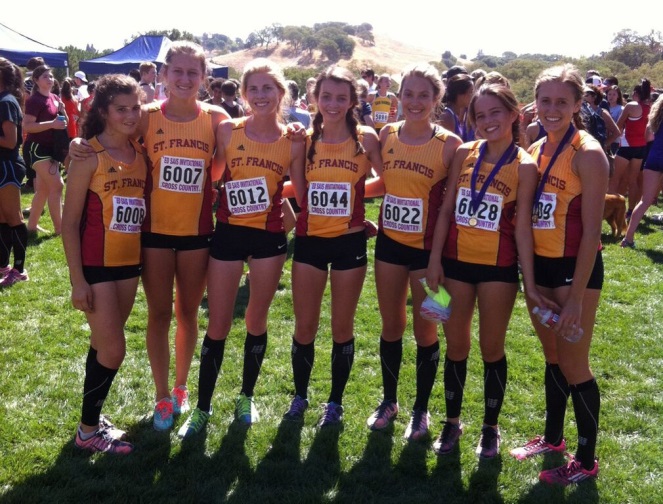 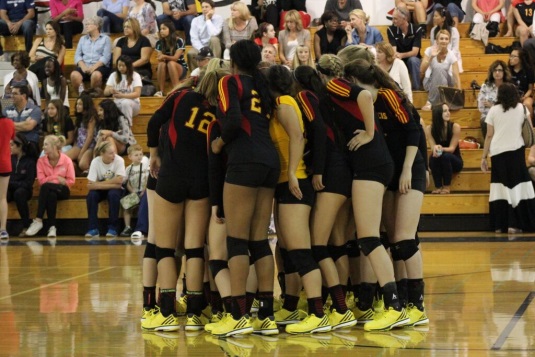 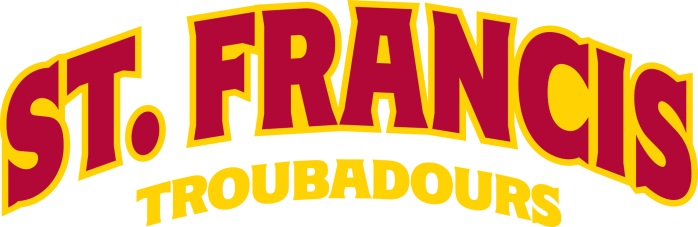 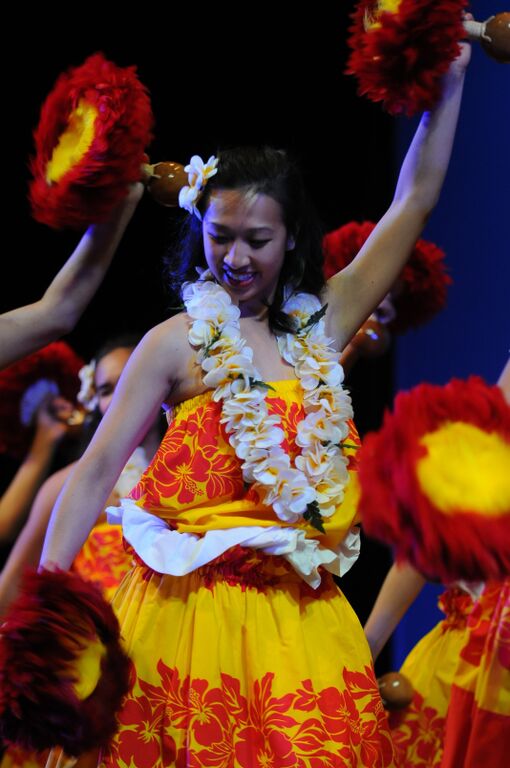 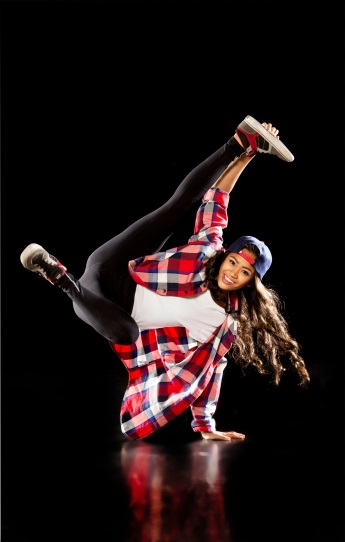 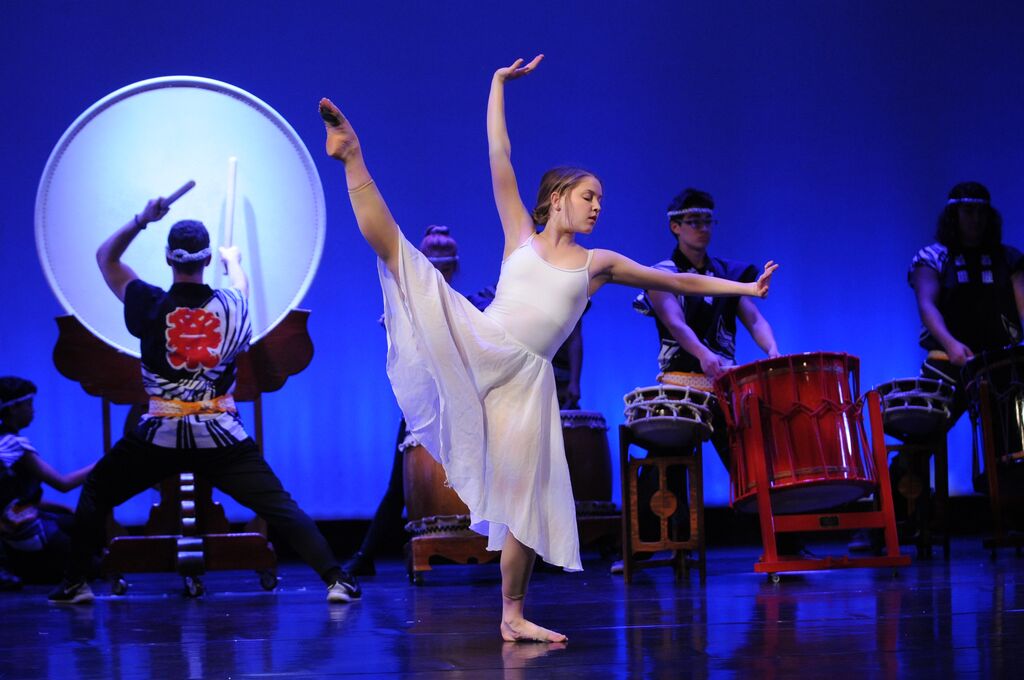 78% of St. Francis students participate in fine and performing arts.
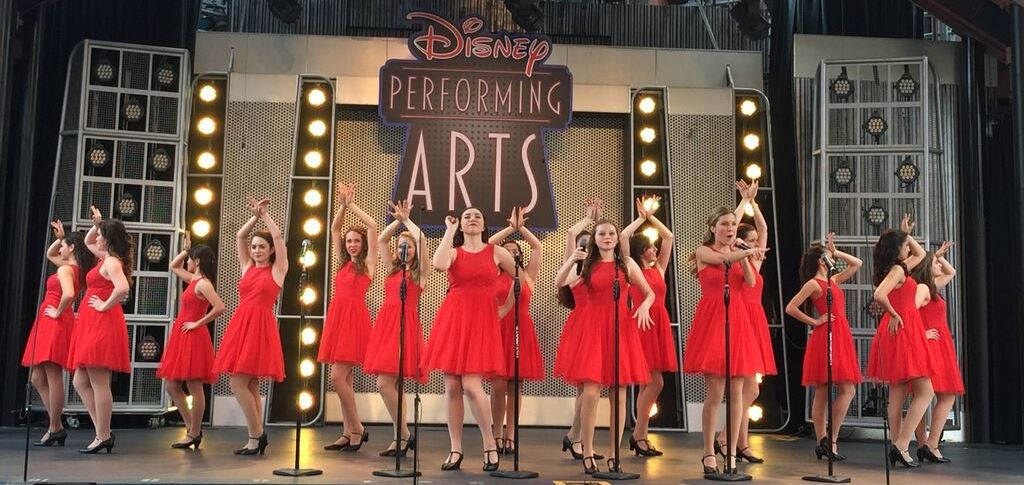 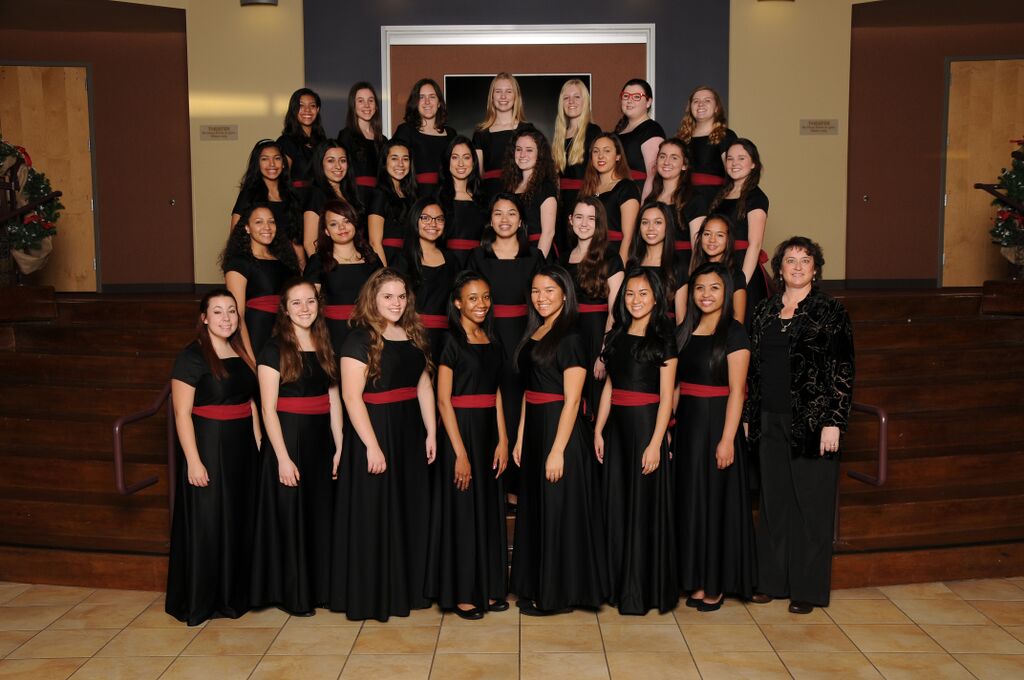 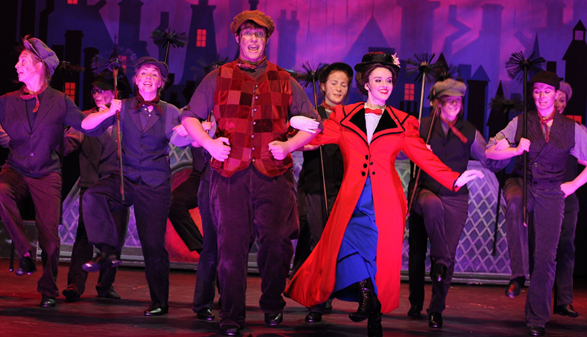 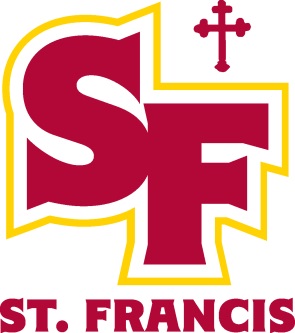 College Preparatory
28 Honors and AP classes
	Advanced Placement Pass Rate: 87%
Average class size: 23
Student-teacher ratio:  1:14
Academic support resources
C-STEM program through UC Davis
8 Guidance counselors offer academic, college, and wellness counseling
8 academic teams
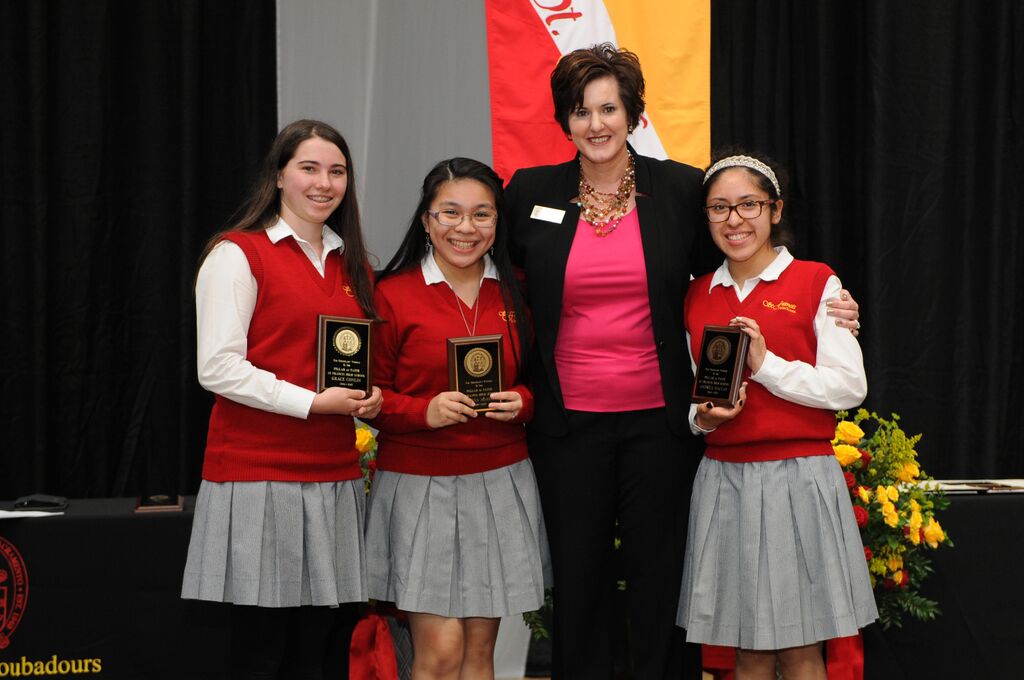 ACADEMIC EXCELLENCE
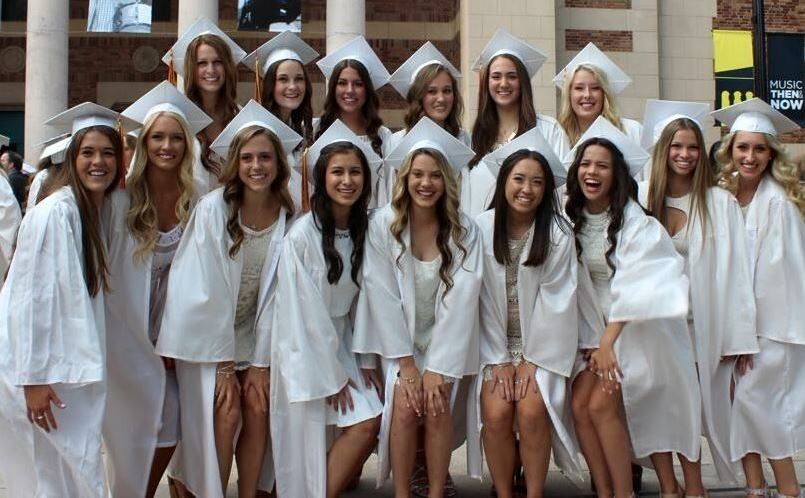 99% of SFHS graduates attend college.
90% of Class of 2016 grads attend a four-year college.
The Class of 2016 earned $32 million in one-time and renewable scholarships.
60% of SFHS 2016 grads attend college in California, and 40% attend college out of state.
If you’d like to learn more about St. Francis High School
Schedule a shadow day for your 8th grade student
Visit the campus for a tour
Attend a game or arts performance
Check out the SFHS website:		stfrancishs.org
Follow us on social media
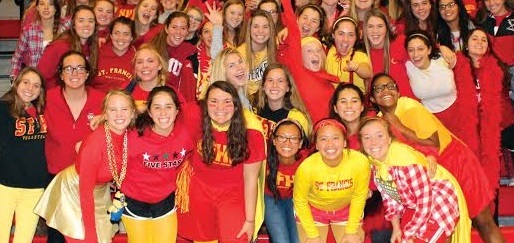 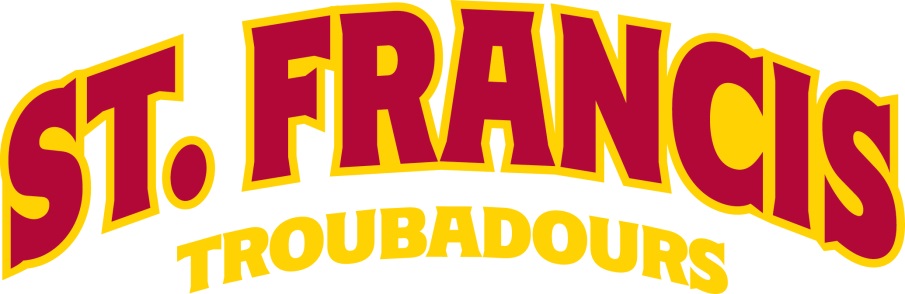